Probability, cont.General Addition RuleGeneral Multiplication RuleConditional Probability
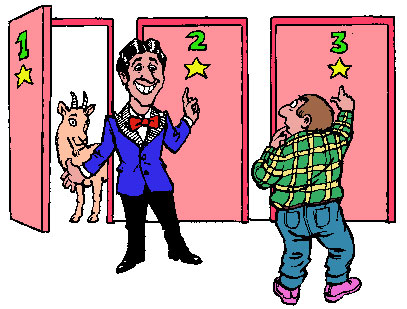 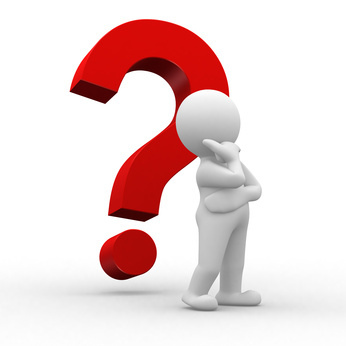 Learning Objectives
By the end of this lecture, you should be able to:

Apply the general addition rule and the general multiplication rule.
Describe what is meant by the term ‘general’ in the general addition rule and general multiplication rule.
Describe and apply the conditional probability rule.
Example
Example: What is the probability of randomly drawing either an ace or a heart from a deck of 52 playing cards? 
Note that you can not use our original version of the addition rule here since the events are not disjoint. (It is possible for the card to be both an Ace and a Heart).
Example: If rolling a single die, determine the probability of rolling an even number, or a number greater than 2.
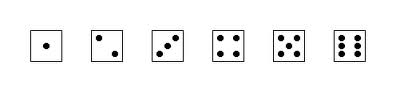 P(Even  or  >2) = ?
P(Rolled an Even) 		= 3/6
P(Rolled a number >2) 	= 4/6
P(Rolled an Even OR >2)	=   P(Rolled an Even)  	+    P(Rolled a number >2)
			=                 3/6	+	4/6 
			=                                     7/6  ?!?!

No, because in this case, there are some non-disjoint outcomes (in this case, two). Two of the outcomes: 4 and 6 are even and also  greater than two.  Therefore, these two outcomes were counted twice. 

However, we CAN apply the so-called general addition rule which works on both disjoint events, and ALSO on non-disjoint events…
General addition rule
P(A or B) = P(A) + P(B) – P(A and B)
Why is it called the “general” rule?
“General” means can be used on BOTH disjoint and non-disjoint events!
Example: If rolling a single die, determine the probability of rolling an even number, or a number greater than 2.
P(A or B) = P(A) + P(B) – P(A and B)
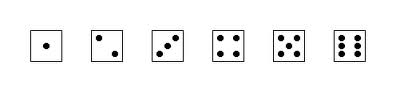 P(Even  or  >2) = ?
P(Outcome is  an Even) 	= 3/6
P(Outcome is a number >2) 	= 4/6
P(Outcome is  an Even AND >2)	= 2/6

Applying General Addition Rule:	
P(A or B) 		=                 P(A)                 +                      P(B)                       	–   P(A and B)
		=	P(Even)	    +                      P(>2)                     	– P(Even and >2)
		= 	   3/6 	    + 	            4/6 		–             2/6
		=  5/6
Why do we call it the “general” addition rule?
Because it applies to any addition events. That is, you can use it for both disjoint events and non-disjoint events. 
Why does it also work for disjoint events? 
Recall that if 2 events are disjoint, this means that the two events are mutually exclusive.  In other words, if one of the two events or occurs, the other event will not occur.
Therefore, P(A and B), i.e. the probability of both events being true will always equal 0.

So:  P(A or B) =  P(A) + P(B) - P(A and B)   
However, if the events are disjoint, then  P(A and B) is 0,   
Therefore: P(A or B) = P(A) + P(B) - 0  (i.e. This is our addition rule for disjoint events)

Let’s look at an example of applying the general rule to a disjoint events:
Example: What is the probability of randomly drawing 
either an Ace or a 7 from a deck of 52 playing cards? 
P(Card is an Ace)		 4/52
P(Card is a  7)		 4/52
P(Card is an Ace AND a 7)	 0
P(Draw an Ace  OR  Draw a 7) ?
= P(Ace) + P(7) – P(Ace and 7)  
=   4/52 +  4/52  –      0/52)                            =   8/52
P(A or B) = P(A) + P(B) – P(A and B)
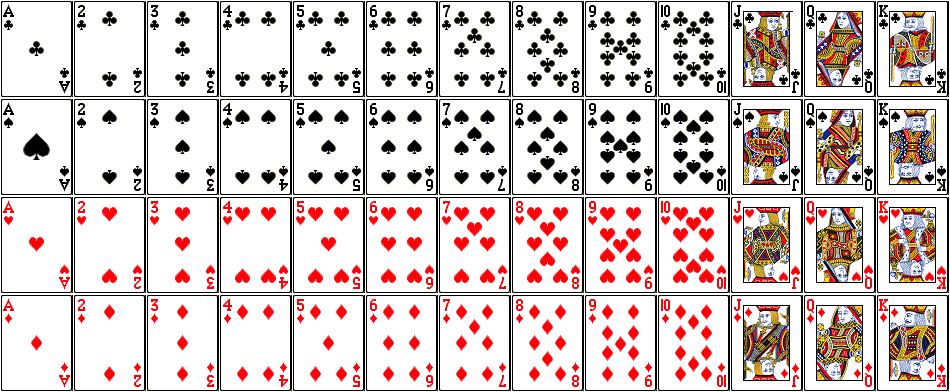 Example: What is the probability of randomly drawing 
either an ace or a heart from a deck of 52 playing cards? 
P(Ace)		 4/52
P(Heart)		 13/52
If we simply added them, we would get 17/52.  This is NOT the correct result!
P(Ace and Heart)	 1/52
There is one NON-disjoint event present. Notice how the Ace of Hearts has been counted twice. Therefore we must subtract this doubled  item. So the correct answer is:   (4/52 +  13/52  – 1/52) =  16/52.
P(A or B) = P(A) + P(B) – P(A and B)
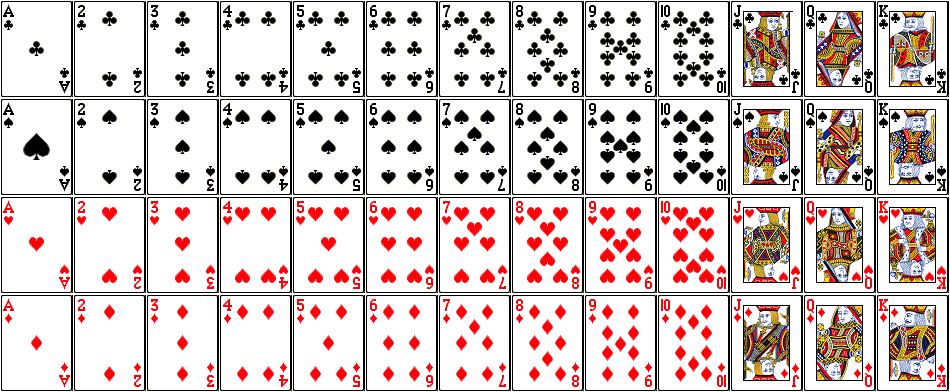 General addition rule
General addition rule for any two events A and B:
P(A or B) = P(A) + P(B) – P(A and B)
What is the probability of randomly drawing either an ace or a heart  from a deck of 52 playing cards? 
Answer: There are 4 aces in the pack and 13 hearts. However, 1 card is both an ace and a heart. If you simply added the two probabilities separately, you would end up counting that same card twice.  

The general addition rule tells us that if some of the outcomes are non-disjoint, then we will overcount those non-disjoint outcomes – an additional time for each outcome. 
Therefore, we need to subtract those overlaps.  In this problem, there is exactly one disjoint event.  
Thus:   P(ace or heart)	= P(ace) + P(heart) – P(ace and heart)
			= 4/52 (the 4 aces) + 13/52 (the 13 hearts)  - 1/52 (the Ace of Hearts)
			= 16/52
* Incidentally,  you may be tempted to try to use the multiplication rule to calculate P(Ace and Heart). However, these events are not independent, so you can’t use your multiplication rule just yet. For this reason, simply accept my word (or determine intuitively) that the chance of P(Ace and Heart) is exactly 1/52.
Example: In a group of 100 athletes, 30% are basketball players.  In that same group, 25% are over 6-feet tall. What is P(BB or >6 feet)? 

Answer: 
P(Basketball Player) = 0.3,  
P(>6 feet tall) = 0.25

If we count 0.3 + 0.25, we will get an artificially high number. This is because in the basketball group we will count several people who are also 6 feet.  Similarly, among the 6-footers, we will count several basketball players.  Therefore, we will have counted those people TWICE.

To get an accurate result, we have to subtract the number of outcomes that we counted twice.  Again, who got counted twice?  Answer: Those people who are both basketball players  and  6 feet:
	P(BB and >6 feet)  =  P(BB) + P(6’) – P(BB  and 6’)

Note that in this question, we do not have enough information to calculate the probability since we are not told how many people in the 100 are both basketball players and 6 feet tall. This would be one of those (horrible) “not enough information to answer the problem” questions. However, in the real world, people often make mistakes as a result of coming up with “answers” in spite of having incomplete data. You need to be able to recognize when you are in this situation.
Independence revisited
Suppose you tend to spend all your free weekends in Seattle (if the boss gives you the weekend off) and you want to determine whether or not you need to dig out your raincoat.  
Your boss gives you roughly 30% of your weekends off, so P(you will to go Seattle) = 0.3.
It rains roughly 10% of days:  P(Rain) = 0.1

Using our original multiplication rule, we might be temped to say: P(in Seattle  AND Rain)  = 0.3 * 0.1 = 0.03.

Thoughts?
These events P(in Seattle) and P(Rain) are NOT independent: The probability that it is going to rain will indeed be affected by your being in Seattle as opposed to, say, being in Death Valley, California.
Multiplication Rule revisited
Suppose you tend to spend all your free weekends in Seattle (if the boss gives you the weekend off) and you want to determine whether or not you need to dig out your raincoat. 
P(in Seattle) = 0.3
P(Rain given that we are in Seattle) = 0.4

Key Point: We needed to adjust our probability of rain to account for our being in Seattle. When we said P(Rain) = 0.1 a moment ago, we were taking some kind of national average. However, P(Rain given that we are in Seattle) is about 0.4.  

The moment you find yourself saying “given that” (or something similar), you are talking about a conditional probability.  In other words, you are acknowledging that the probability you are interested in may be affected by something else. In this case, you are acknowledging that the probability of rain is affected by being in Seattle.